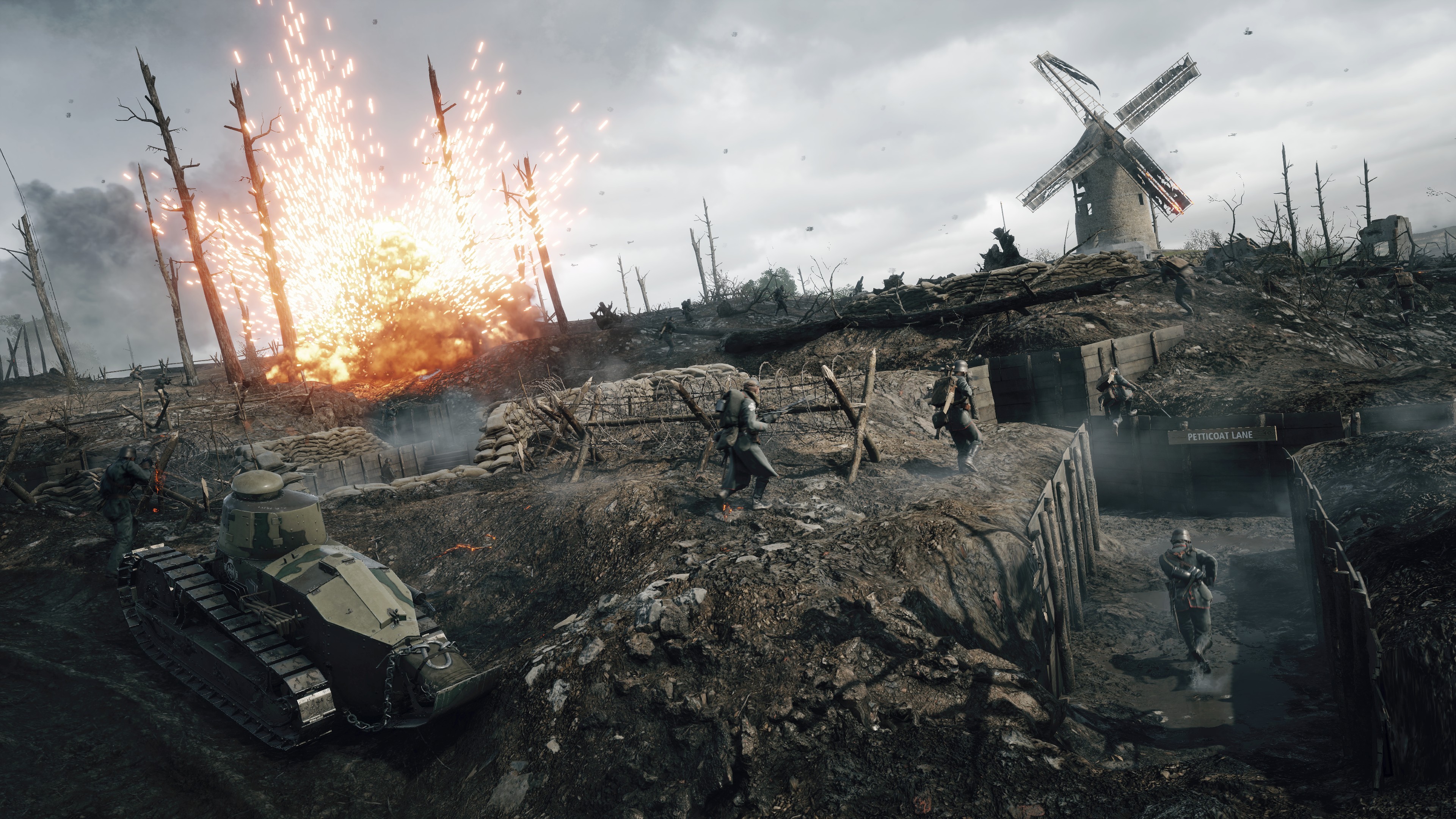 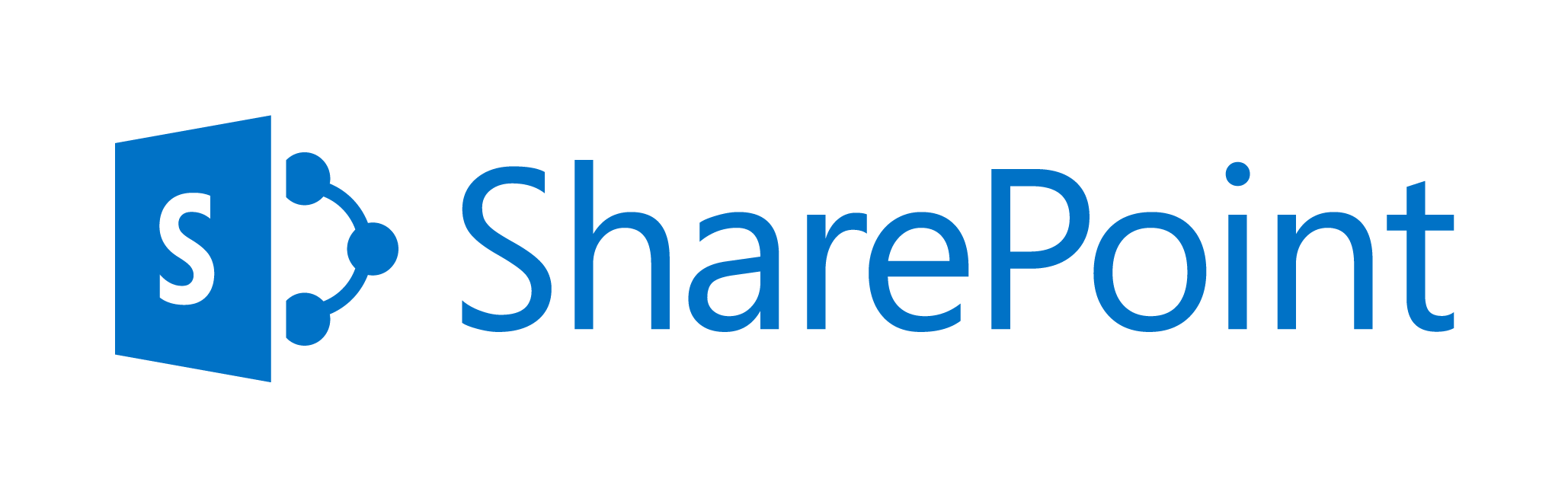 SHAREPOINT A ZÁPISKY Z BOJOVÉHO POLE
KAMIL JUŘÍK | SHAREPOINT MVP, CTO | ACCELAPPS
[Speaker Notes: Read notes!]
JAKÝ BYL VÁŠ UPLYNULÝ ROK S SHAREPOINT? VZPOMÍNEJTE
ANEB ZÁPISKY Z BOJOVÉHO POLE
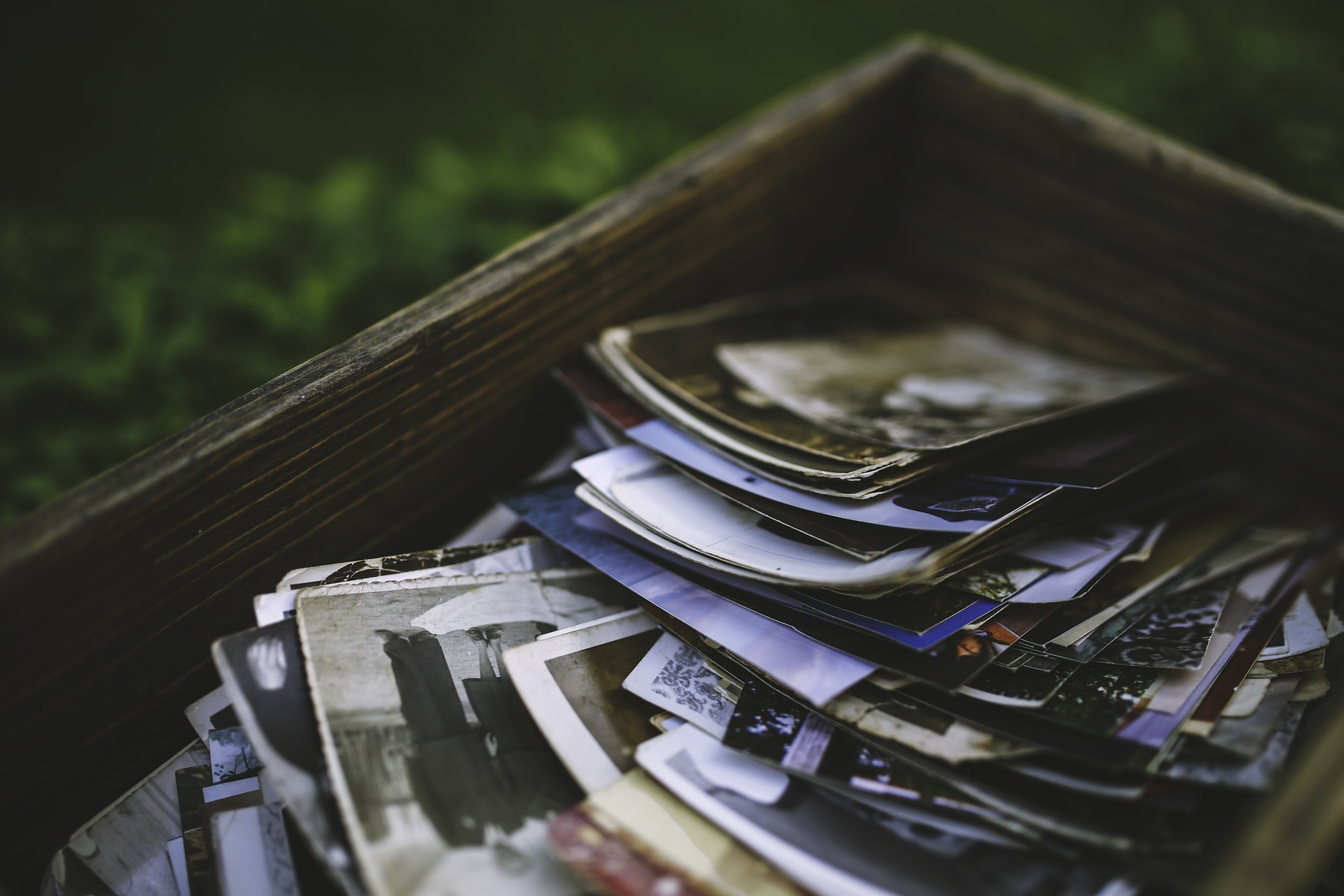 JAKÝ BYL MŮJ UPLYNULÝ ROK S SHAREPOINT?
ANEB ZÁPISKY Z BOJOVÉHO POLE
SharePoint On-Premises vs. Online, neustálý “tlak” novinek
Farmové topologie
SharePoint Online IA, „flat“ vs „hierarchy“
Nové UI a nové portálové weby
Oprávnění, oprávnění, oprávnění
Groups, Teams, Flow, PowerApps
Migrace On-Prem do Online
PnP Framework a Proven Practices for SharePoint Online Portals
Totální zmatek v terminologii (Web vs. Site vs. Sub Site vs. Group vs. Team)
SPO & SP ON-PREM: PŘEHLED NOVINEK A ZMĚN
Offce365 Roadmap
Nové a vylepšené webparty v SharePoint Online
Idle User Session Timeout
Podpora pro znaky # a % a MAXPATH
Content Services
Security
Hub Sites
Multi Geo Tenants
Migration Tool
Admin Center
A další a další…
OFFICE365 ROADMAP
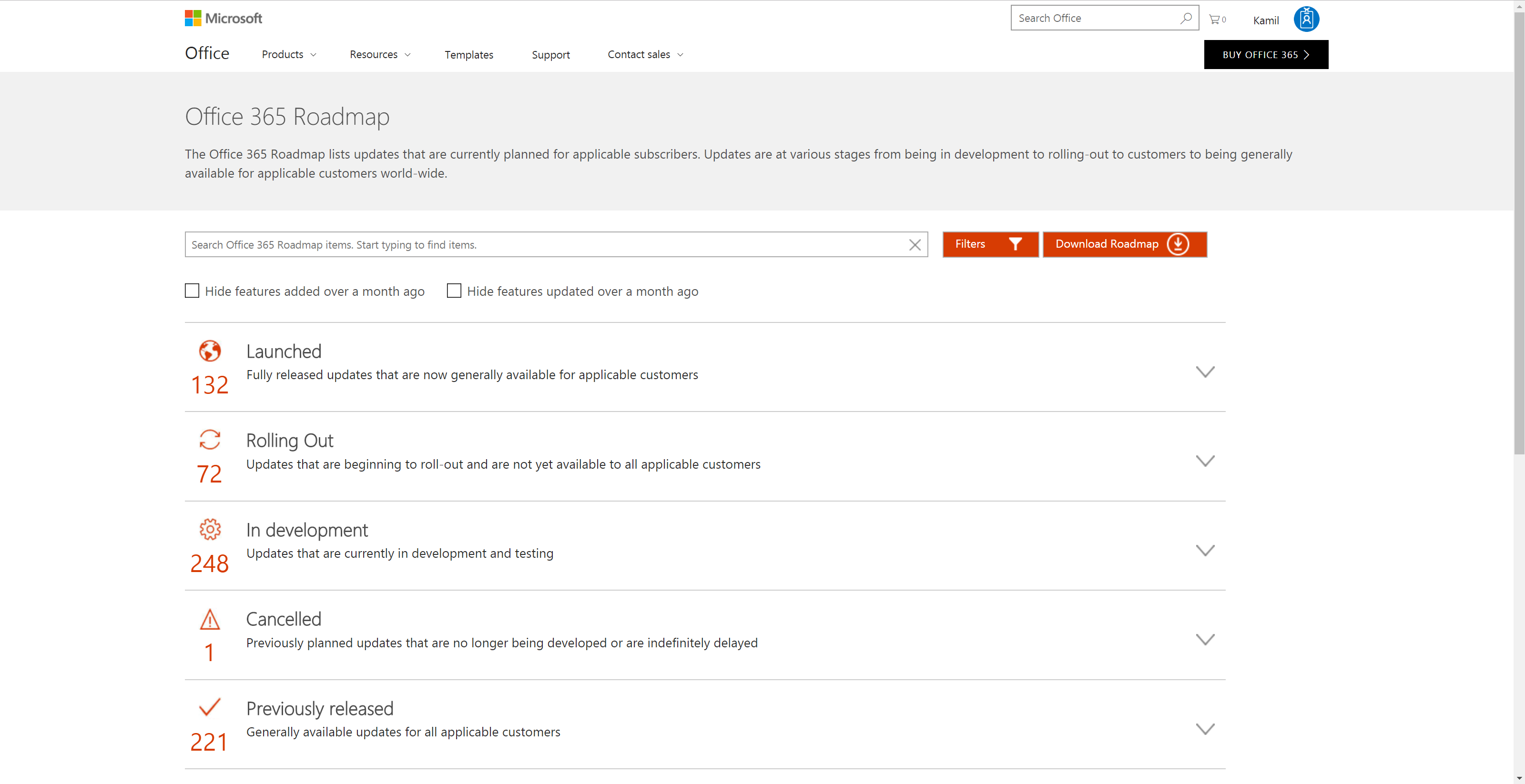 SHAREPOINT ROADMAPA: PRO SPRÁVCE OBSAHU
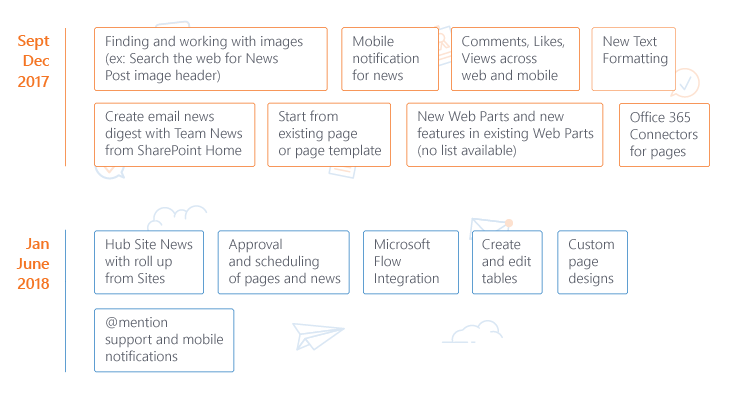 SHAREPOINT ROADMAPA: PRO VLASTNÍKY WEBŮ A UŽIVATELE
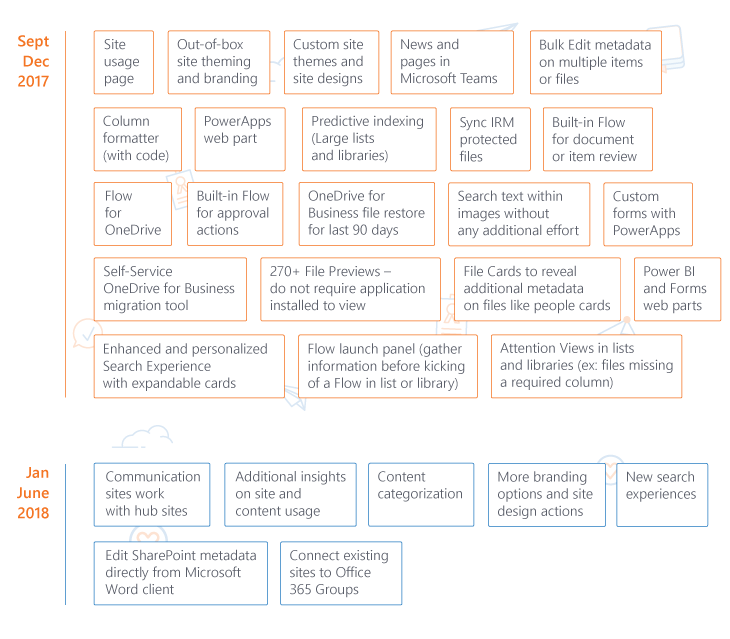 SHAREPOINT ROADMAPA: PRO SHAREPOINT ADMINY
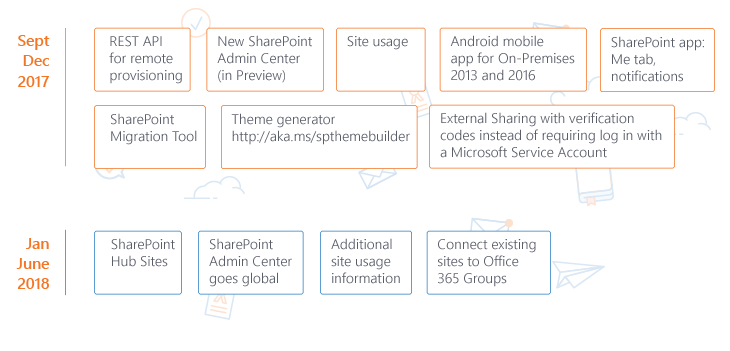 SHAREPOINT ROADMAPA: VYBRANÉ NOVINKY PRO 2018
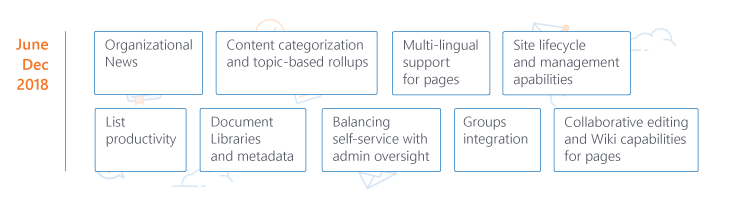 SPO A NOVÉ UI A NOVÉ PORTÁLOVÉ WEBY
... , ANEB „STARÉ“ NEBO „NOVÉ“ WEBY A UI?
„STARÉ“ VS „NOVÉ“
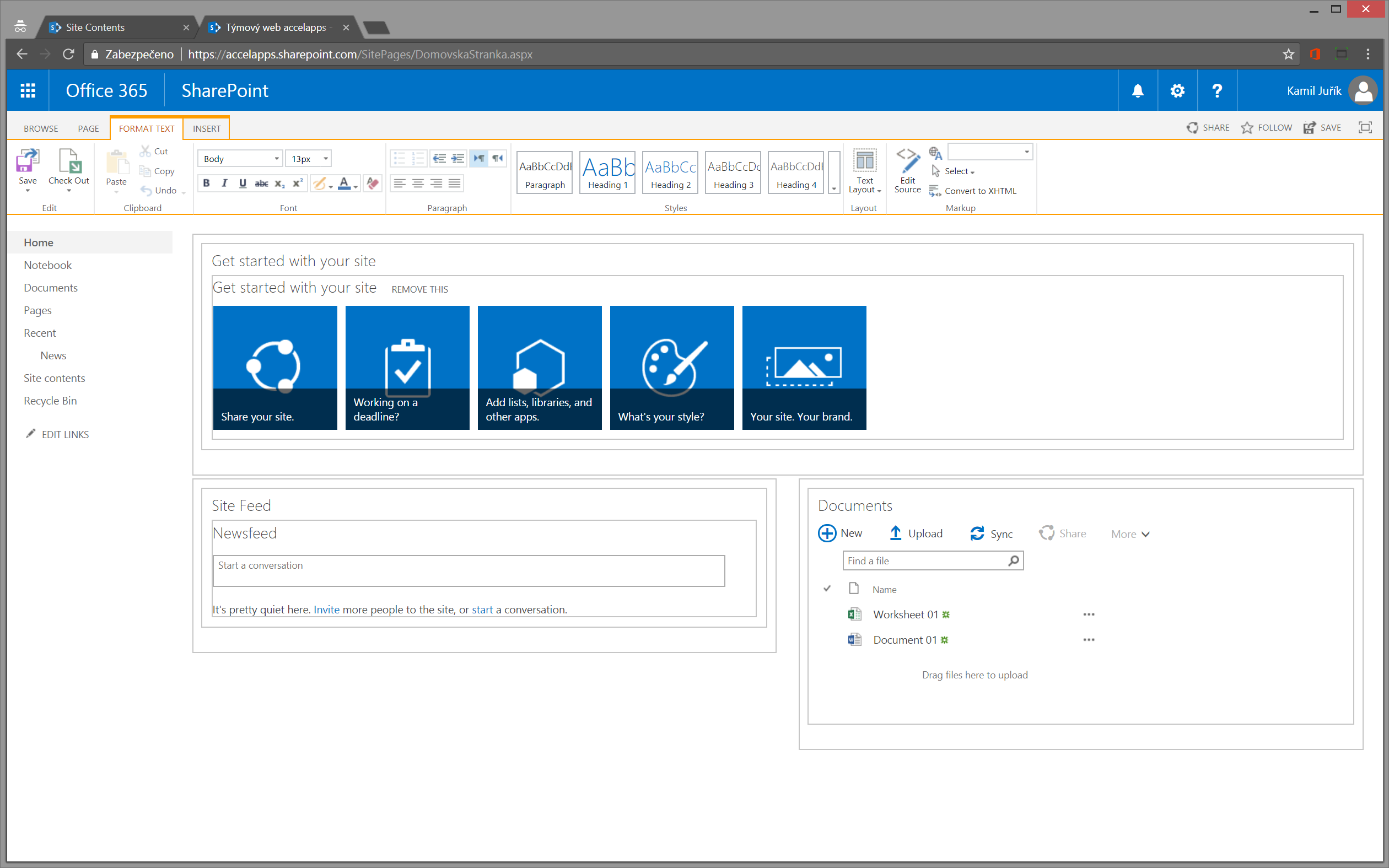 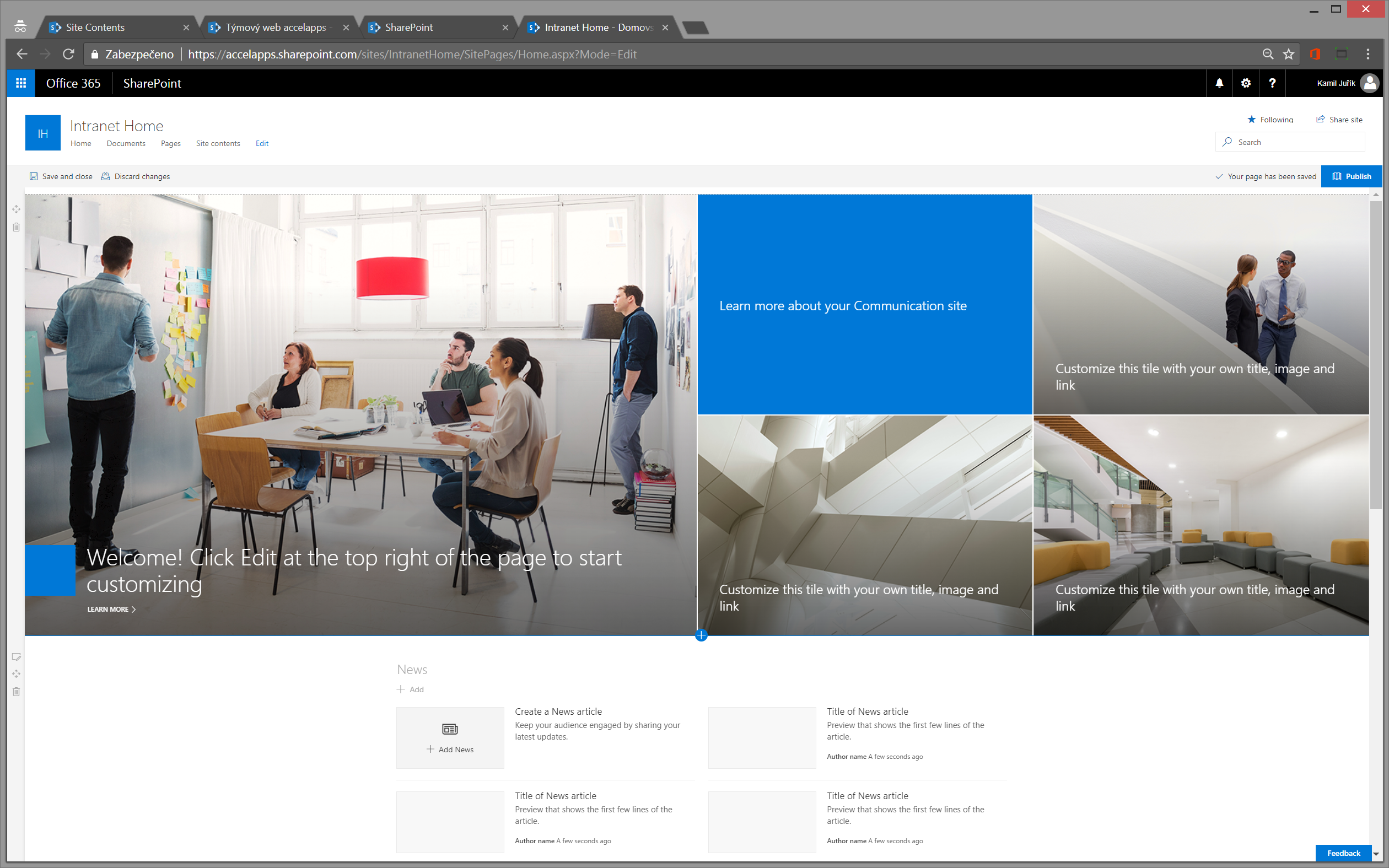 NOVÉ PORTÁLOVÉ WEBY
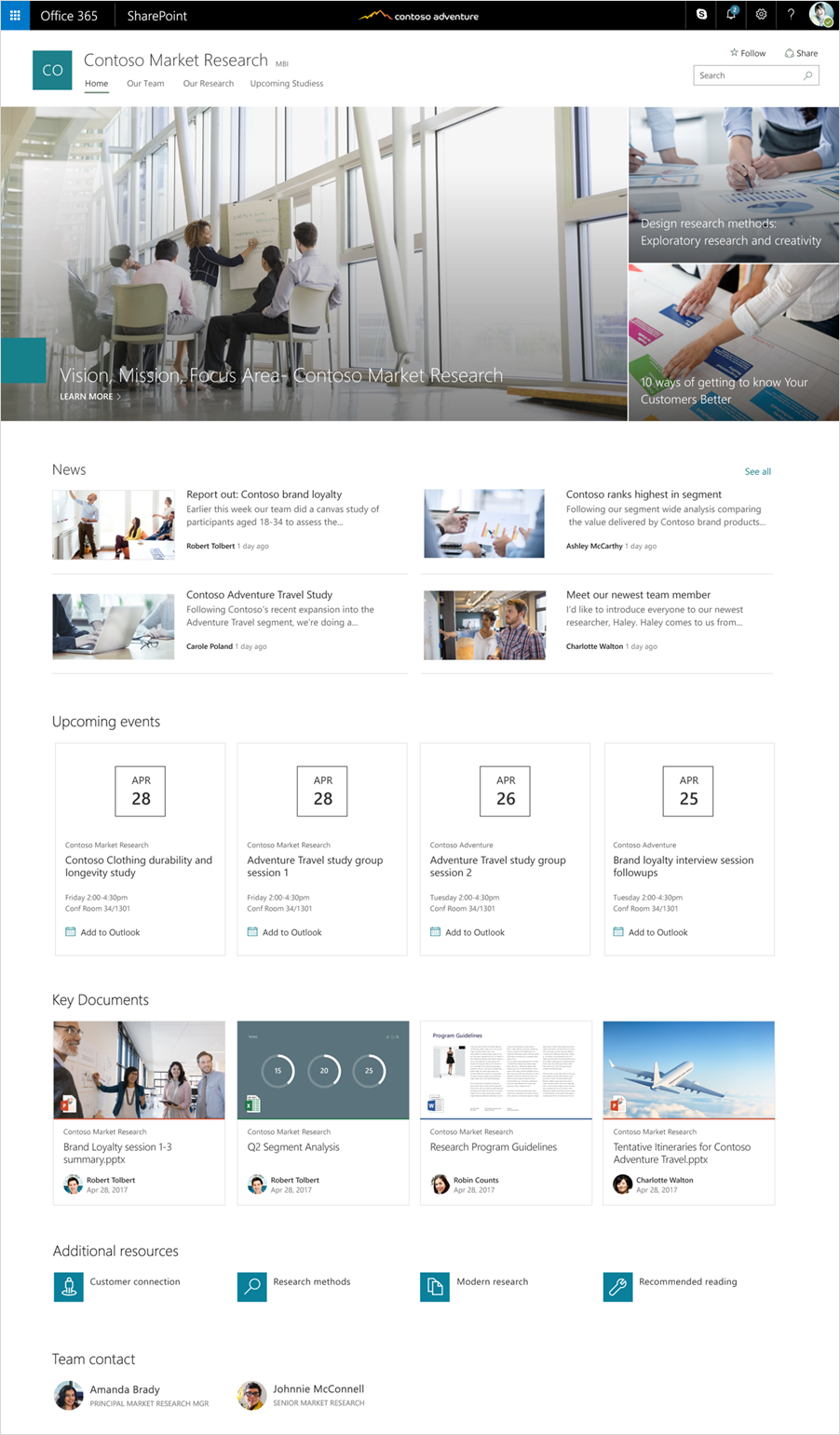 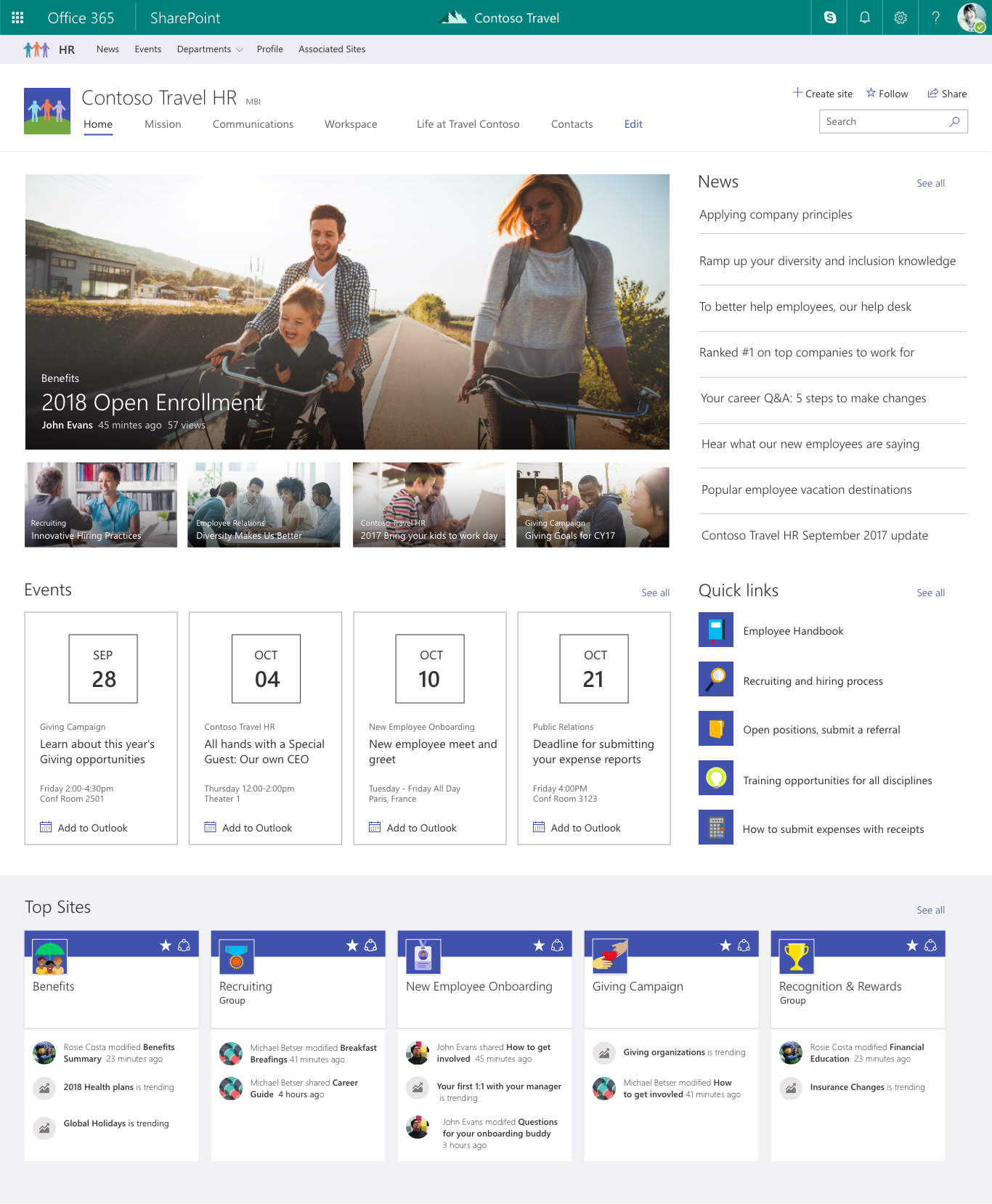 SHAREPOINT HUB SITES
Asociované kolekce sdílí s Hub Site:
Navigaci
Theme
Logo
Hub Site z asociovaných kolekcí agreguje:
Novinky
Aktivity webů
Search scopes
Asociace se definuje buď při zakládání nové kolekce, nebo z nastavení Hub Site
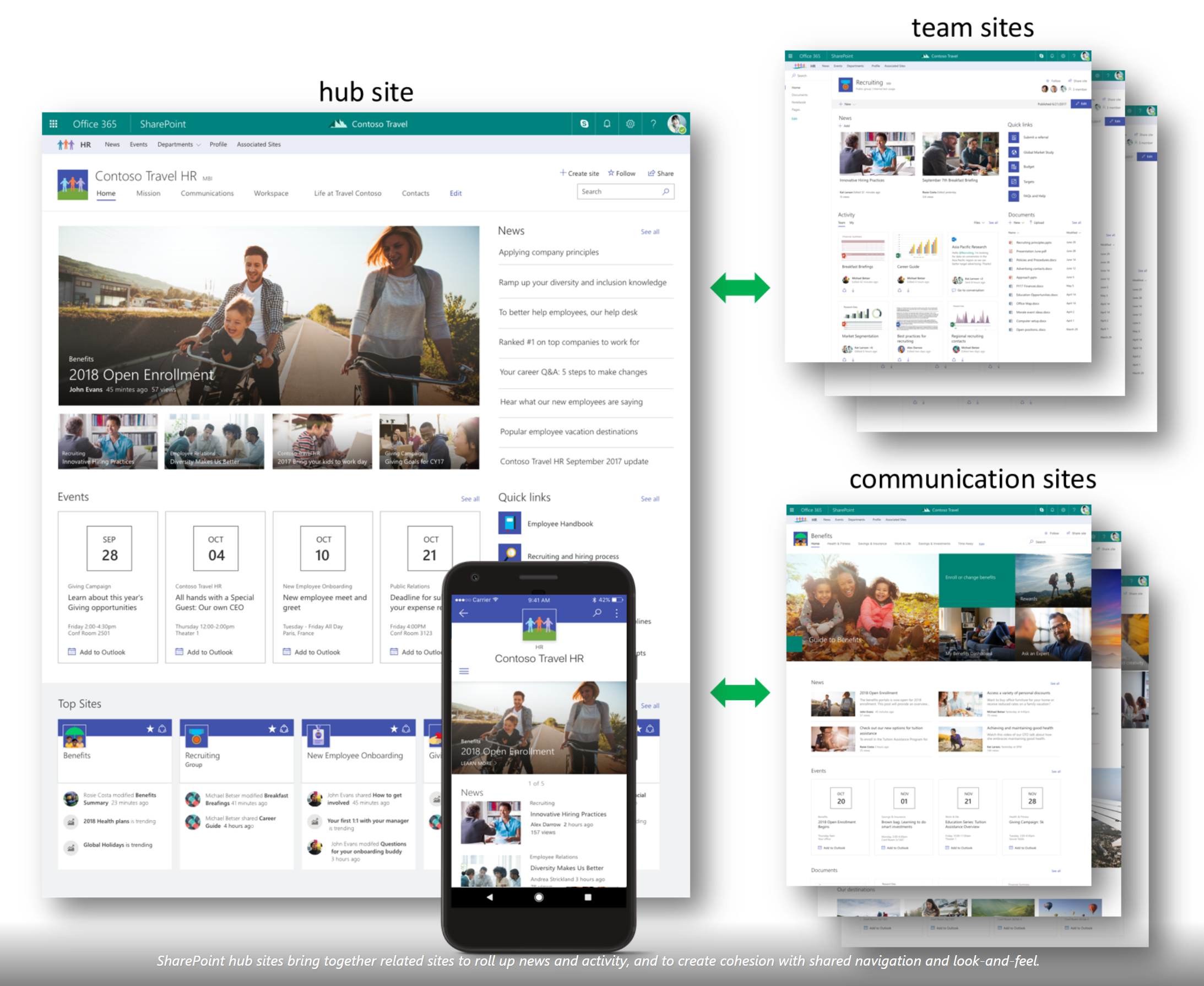 SPO A ALESPOŇ NĚKOLIK NOVINEK
... , ANEB NEMLUVÍ SE O NICH, JSOU VŠAK ZÁSADNÍ
MULTI-GEO OFFICE 365 TENANT
Multi-geo capabilities provide you with a choice of geographical locations in which to store, manage, and secure your data by allowing a single Office 365 tenant to span multiple regions, storing data on a per-user or per-site basis. 
http://aka.ms/SharePointMultiGeo
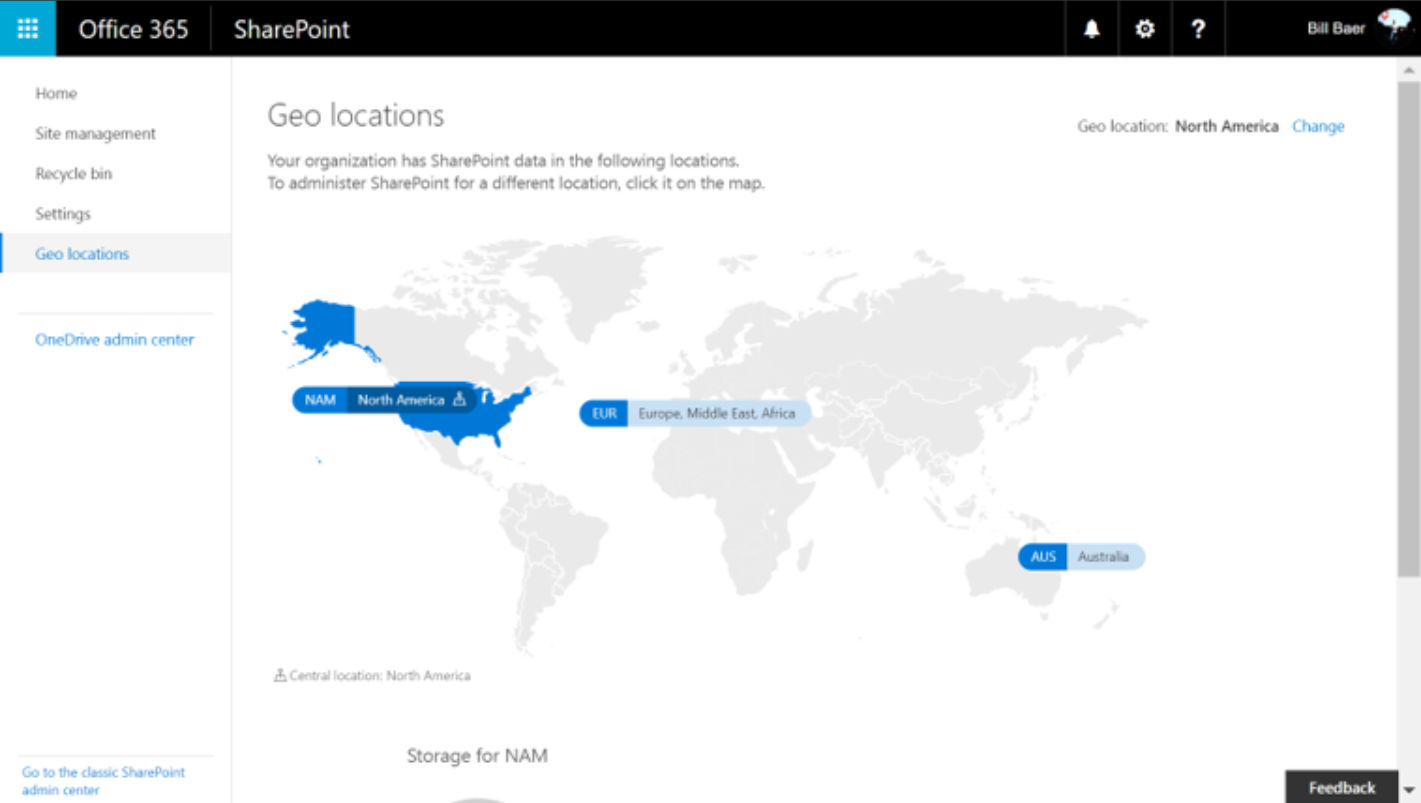 [Speaker Notes: Najít, klasifikovat, sdílet, schránit a archivovat.]
SECURITY AT THE SITE-COLLECTION LEVEL IN SPO
Site-Scoped Conditional Access Policies







Connect-SPOService -Url https://<URL to your SPO admin center>$t2 = Get-SPOSite -Identity https://<Url to your SharePoint online>/sites/<name of site collection>Set-SPOSite -Identity $t2.Url -ConditionalAccessPolicy AllowLimitedAccess
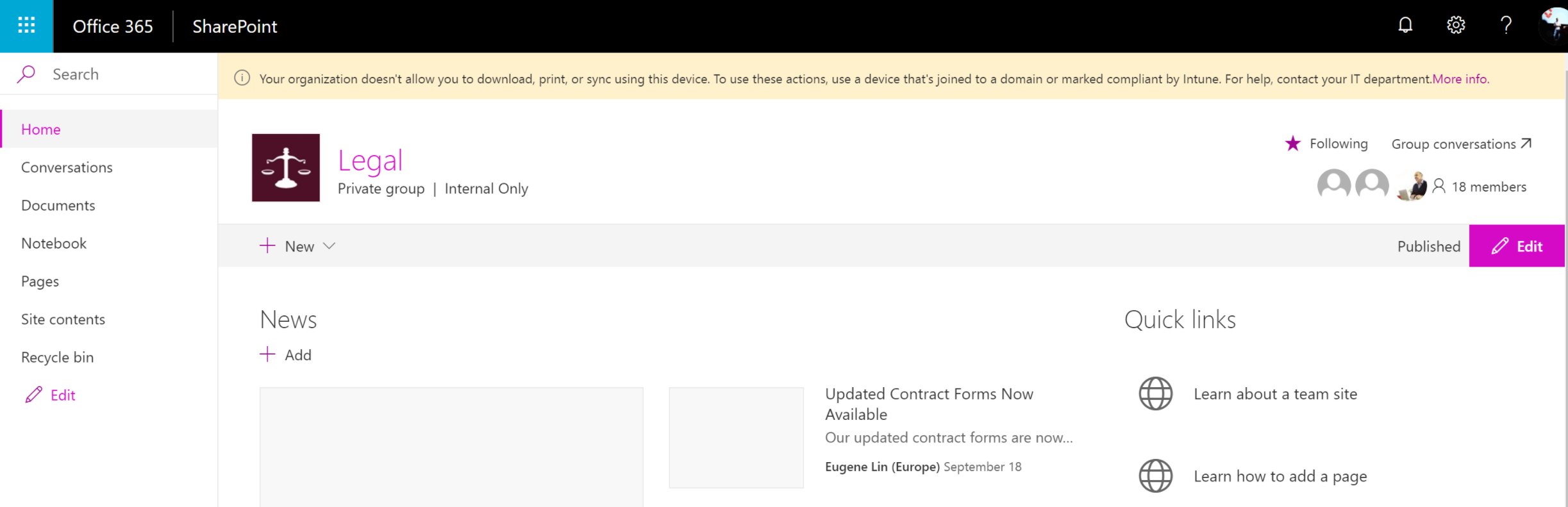 [Speaker Notes: Jednoduše řečeno detekce koncového zařízení a jeho politik a omezení funkcionality pro uživatele z něj pracujícího.]
A DALŠÍ SUMA NOVINEK V SHAREPOINT ONLINE
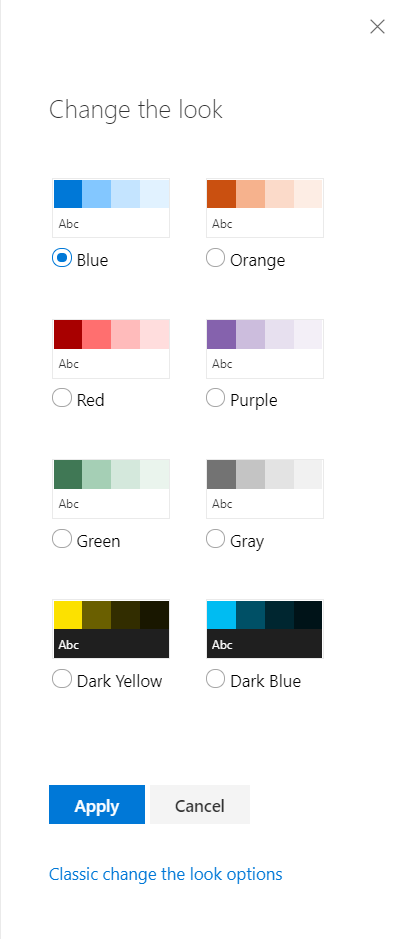 Hybridní spravovaná metadata a typy obsahů (June 2017 PU)
Attention Views
Word SharePoint Properties Pane
Předpřipravené „Flow toky“, Flow již není „Preview“
„Event-based retention“, aneb archivační proces řízenýexterní událostí, např. uzavřením projektu apod.
Column formatter
Change the look
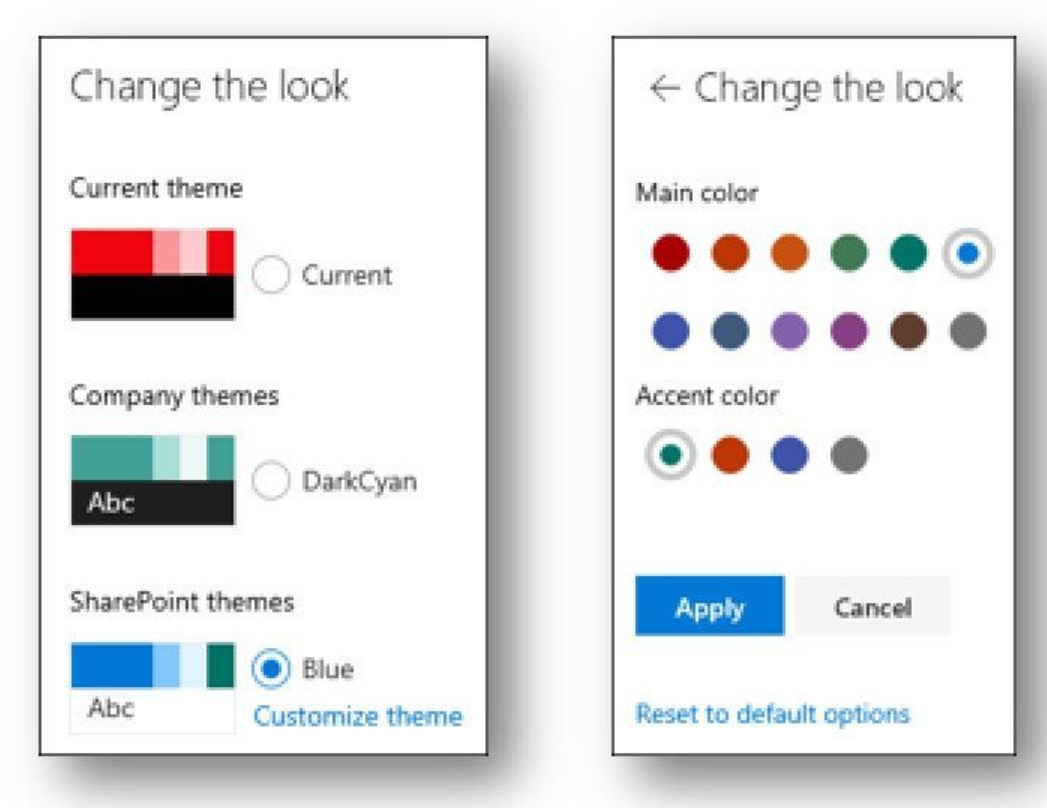 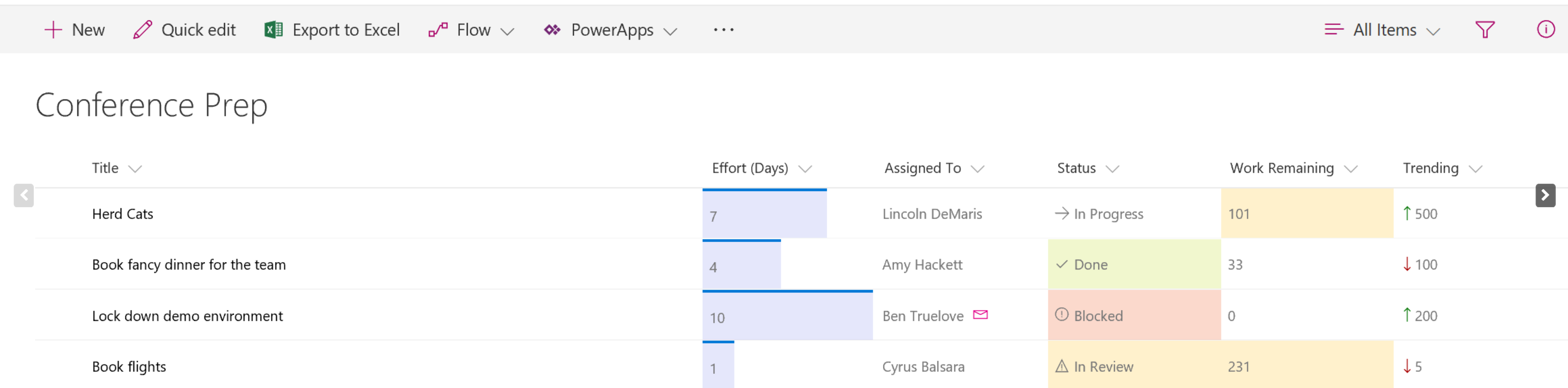 SHAREPOINT FARMOVÉ TOPOLOGIE
... , ANEB KOLIK SERVERů VE FARMĚ JE “DOST”?
SHAREPOINT FARMOVÉ TOPOLOGIE
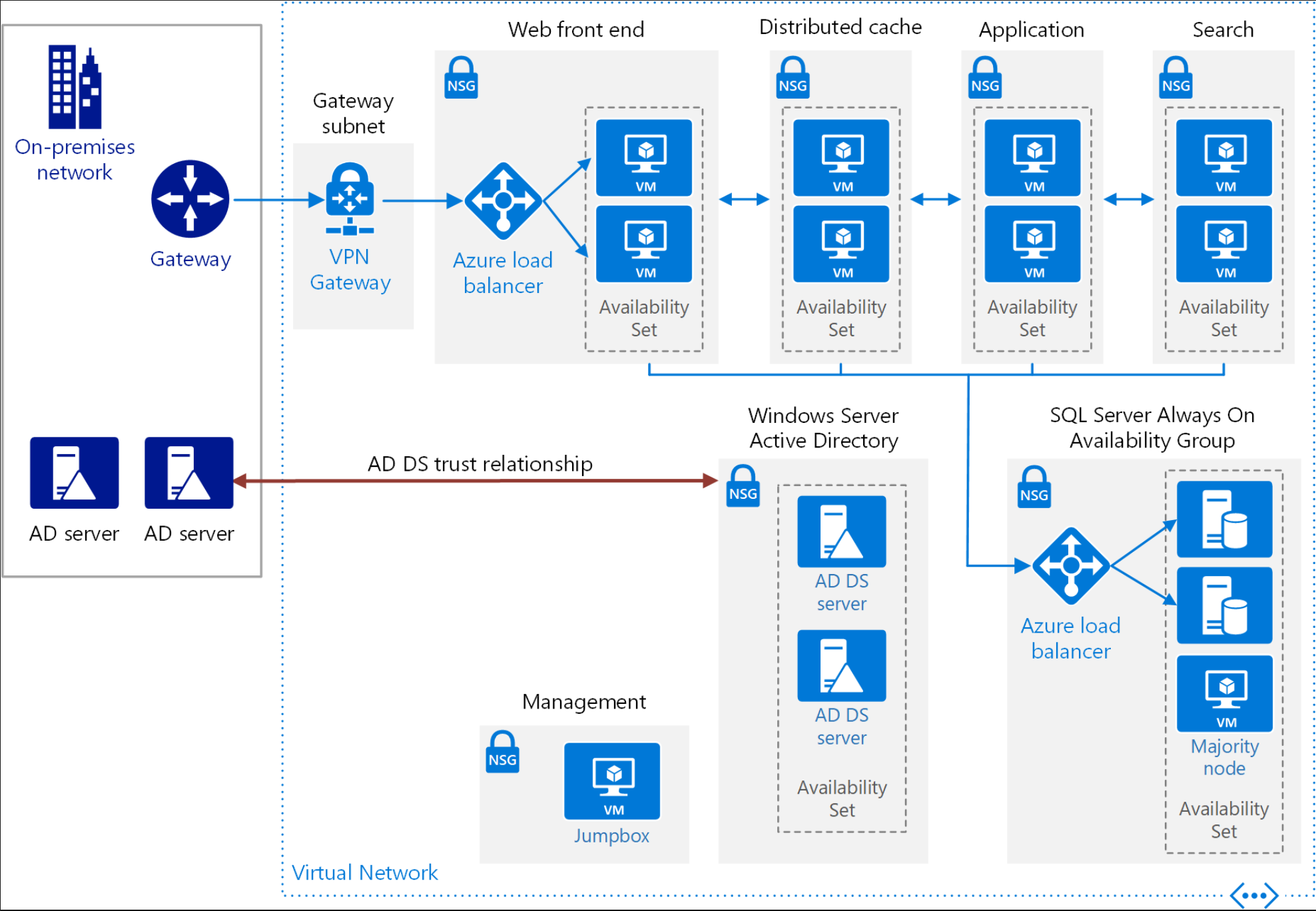 [Speaker Notes: Najít, klasifikovat, sdílet, schránit a archivovat.]
SHAREPOINT A LOGICKÁ STRUKTURA OBSAHU
... , ANEB “FLAT” VS “HIERARCHY”
STRUKTURA? ANO
http://intranet.contoso.com
webová aplikace
/projekty
/produkty
/týmy
webové kolekce
weby
/projekt1
/produkt1
/tým1
/projekt2
/produkt2
/tým2
/projekt3
/produkt3
/tým3
/projekt4
/produkt4
/tým4
05
obsahové databáze
SP_Intranet_Projekty_CDB
SP_Intranet_Produkty_CDB
SP_Intranet_Tymy_CDB
SPO STRUKTURA OBSAHU: PLOCHÁ NEBO HIERARCHICKÁ?
PLOCHÁ STRUKTURA
HIERARCHICKÁ STRUKTURA
VS
TECHNICKÝ POHLED: SHAREPOINT ONLINE A IA
HUBSITE
TEAMWEB
GROUPSITE
TEAMSSITE
COMMUNICATIONS SITE
[Speaker Notes: Jarka: tady mám kolekci, starou kolekci, která je ve starém designu, web, kde mám ale nový design. ]
SHAREPOINT ONLINE A PLOCHÁ STRUKTURA
„Plochá struktura“ znamená, že pro každý web zakládáte samostatnou kolekci a že nemáte, snad až na pár výjimek, podřízené weby.
Dlouhé roky jako „doporučená“ varianta jak strukturovat obsah v SPO.
Body, které při tomto přístupu musíte zvážit:
URL adresy(company.sharepoint.com/sites/hr/hra vs company.sharepoint.com/sites/hr a company.sharepoint.com/sites/hra)
Horní / globální navigace
Provisioning
Branding / themes
Řízení oprávnění
Typy obsahů / Spravovaná metadata
Vyhledávání a agregace
Governance (aktualizace webů, evidence webů, šablony webů, …)
SHAREPOINT ONLINE A PLOCHÁ STRUKTURA
A jak se o ploché struktuře mluví dnes?
Klíčový MSDN článek: Proven Practices for SharePoint Online Portal Information Architecture (https://msdn.microsoft.com/en-us/pnp_articles/portal-information-architecture)
Site Organization PatternsConsider minimizing the number of top level Site Collection nodes and the number of sub-site levels within your Information Architecture.The discussions have changed around horizontal/flat site collections vs vertical/hierarchical. In the past, we promoted flattening hierarchies into potentially several separate site collections. This was for many reasons such as IA best practices, menu structures, content database management, capacity, etc. As far as for capacity reasons, with SharePoint Online, that is not too relevant anymore.
CO Z UVEDENÉHO PLYNE?
Používejme hlavu a selský rozum, nevěřme všemu co „někde“ od „někoho“ slyšíme.
Buďme si jistí, že SPO snese víc, než si myslíme, ale i SPO má své limity a může nám spadnout na hlavu.
Kamil zatím nic lepšího než hierarchickou, „tradiční“ strukturu nenašel a tak se jí drží. Chybu v tom neuděláte.
Ostatně: můžete oba přístupy kombinovat. Hierarchická struktura na Publishing a Collaboration, plochá struktura např. na externí kolaboraci.
SHAREPOINT Patterns and Practices
... , ANEB POVINNÉ ČTIVO PRO SP PROFSIONÁLY
SHAREPOINT PNP
Proč byste na všechno měli být sami? Proč byste měli na všechno přijít sami?
Ano, existuje nemalé množství oficiální technické IT Pro i DEV dokumentace. Ale oficiální dokumentace a zkušenosti z mnohaleté praxe jsou dvě různé věci. Nemusí se vždy nutně lišit, doplňují se.
PnP iniciativa tedy vychází z každodenní ověřené projektové zkušenosti, přístupů a principů, které fungují, z praxe.
SHAREPOINT PNP
2016
Partnership
PnP ownership moved to engineering, team works with a partnership on aligning roadmap. Work with SP Framework starts.
2014
Going public
Going first public in CodePlex, then moved to GitHub. Concentration on add-in model enterprise scenarios.
2015
Reusability
PnP Provisioning Engine introduced. Reusable components and solutions, like PnP Partner Pack introduced. Weekly webcasts started.
2013
Internal 
Internal initiative in Microsoft to start collecting learnings from add-in model
More than 150 samples to learn and take advantage from in your work
More than 2000 tenants use PnP Core Component in SharePoint Online. Numerous also on-prem.
More than 11000 unique visitors during past 2 weeks in PnP repositories
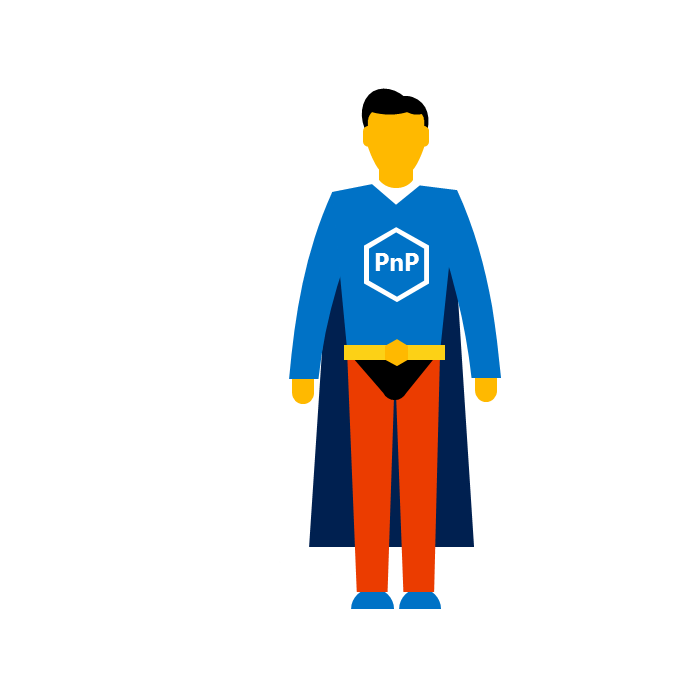 More than 300 contributors in the GitHub for the PnP and SP repositories.
More than 280 million requests using PnP Core Component in September before 13th.
O ČEM SHAREPOINT PNP JE
Ukázky kódu
Opakovaně použitelné komponenty a řešení
Tuny dokumentace, článků a textů, z nichž mnohé jsou velmi zásadní a cenné
Měsíční komunitní online hovory, webcasty a krátká informační videa
Dokumenty, prezentace, návody
Případové studie
A v neposlední řadě: stovky PowerShell commandletů!

První URL k zamapatování: http://aka.ms/SharePointPnP
SHAREPOINT PNP ODKAZY
PnP at dev.office.com - Welcome page with sample and guidance search
SharePoint Dev Group - Questions and feedback
PnP at MSDN
PnP videos at YouTube
PnP at Docs.com - Docs.com
PnP Sites Core Component - GitHub repository
PnP Core Component (JavaScript) - GitHub repository
PnP PowerShell - GitHub repository
PnP Partner Pack - Reusable starter kit for typical enterprise requirements
PnP Guidance - GitHub repository
PnP Office-Addins - GitHub repository
PnP Tools - GitHub repository
PnP Transformation - GitHub repository
PnP Provisioning Schema - GitHub repository
SHAREPOINT PNP
Vše, co pochází z PnP iniciativy je zdarma k užití a to bez omezení scénáře a účelu.
GROUPS A TEAM?
... , NO, SPÍŠE JIŽ JEN TEAMS
A CO TEAMS A GROUPS?
Mrkněte sem: https://techcommunity.microsoft.com/t5/SharePoint-Blog/Work-better-together-with-SharePoint-team-sites-Office-365-app/ba-p/109550
Já už to nedávám. 
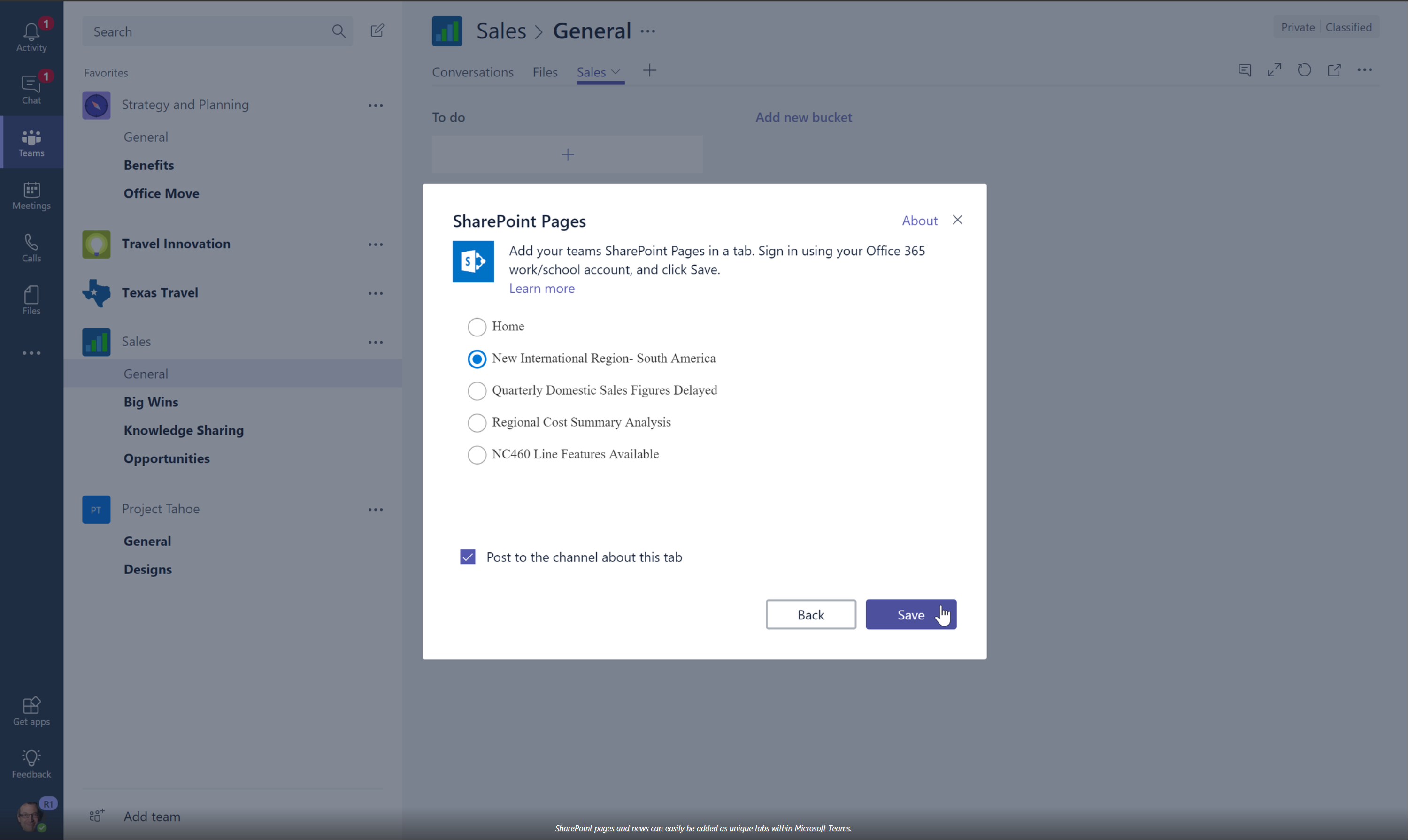 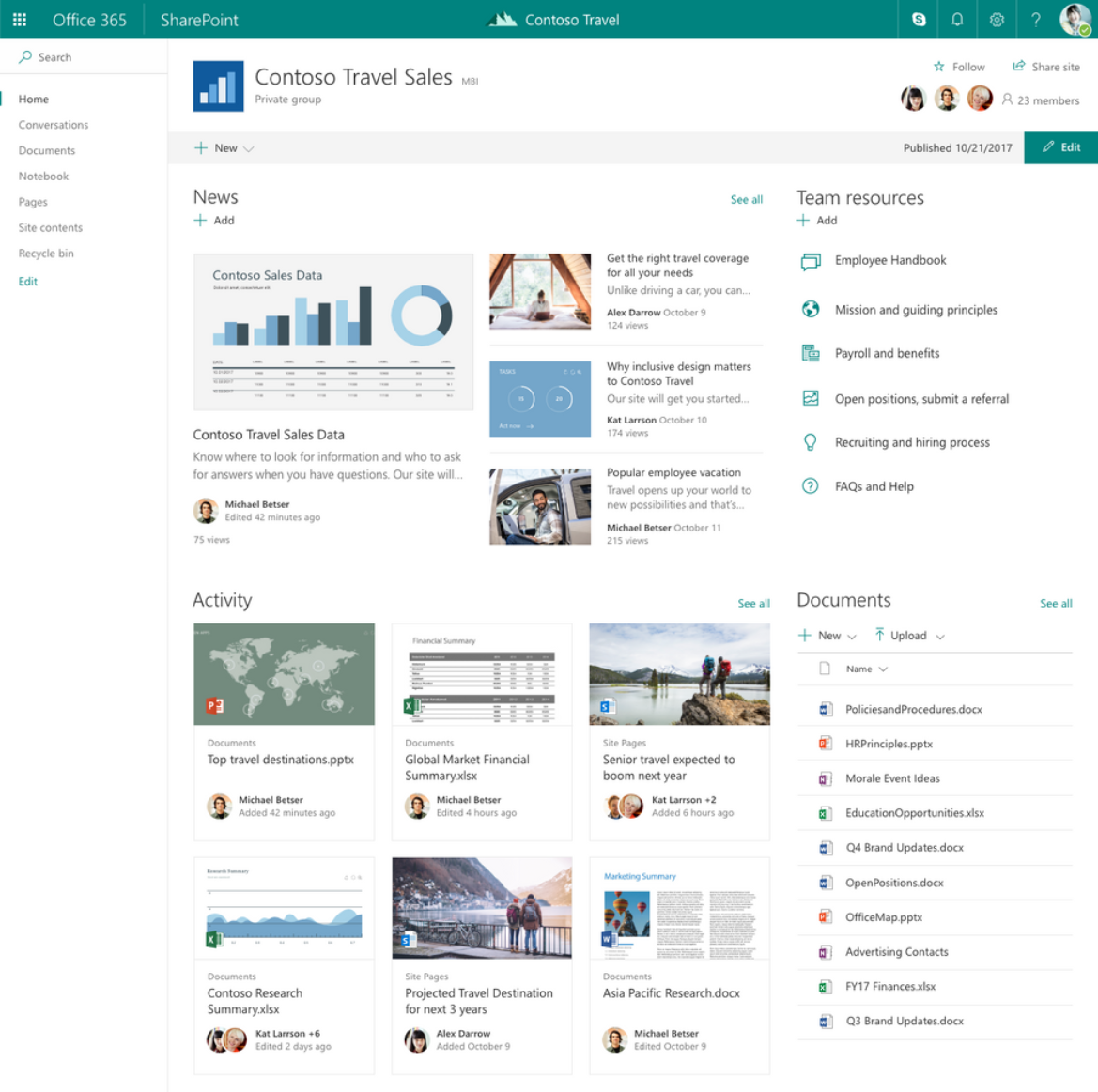 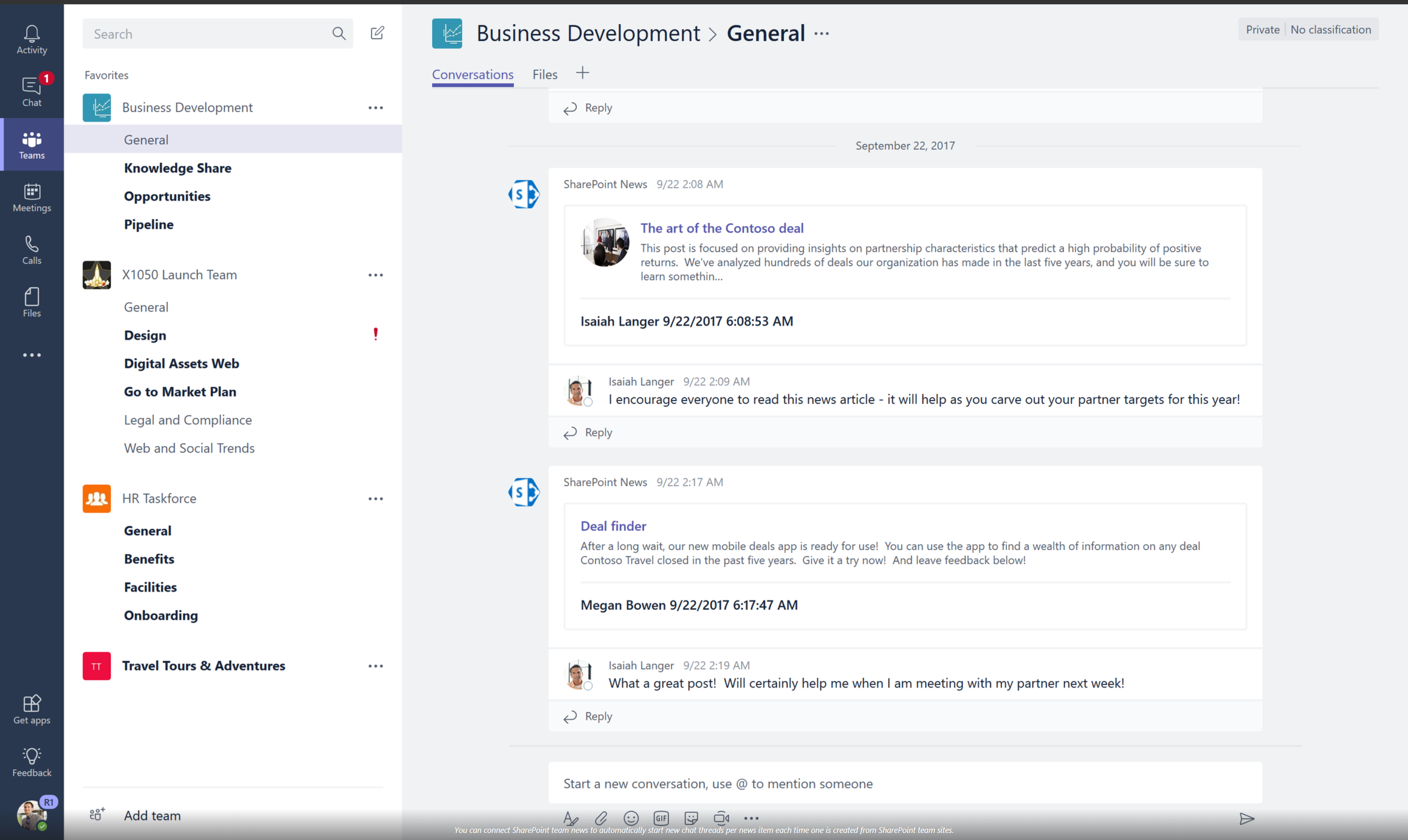 NOVÝ MICROSOFT TEAMS POWERSHELL MODULE
K dispozici zde: https://www.powershellgallery.com/packages/MicrosoftTeams/0.9.0 
Fajn článek: https://absolute-sharepoint.com/2017/11/quick-overview-of-the-new-microsoft-teams-powershell.html
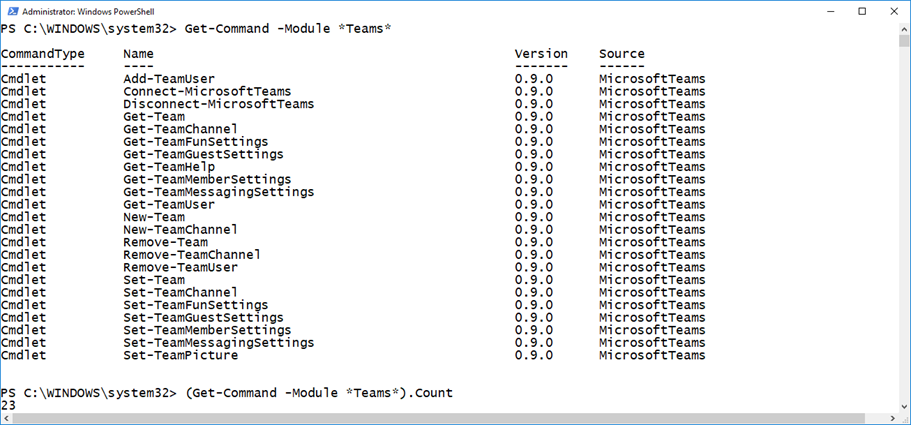 SHAREPOINT A MIGRACE
... , ANEB VAŠE POSLEDNÍ MIGRACE?
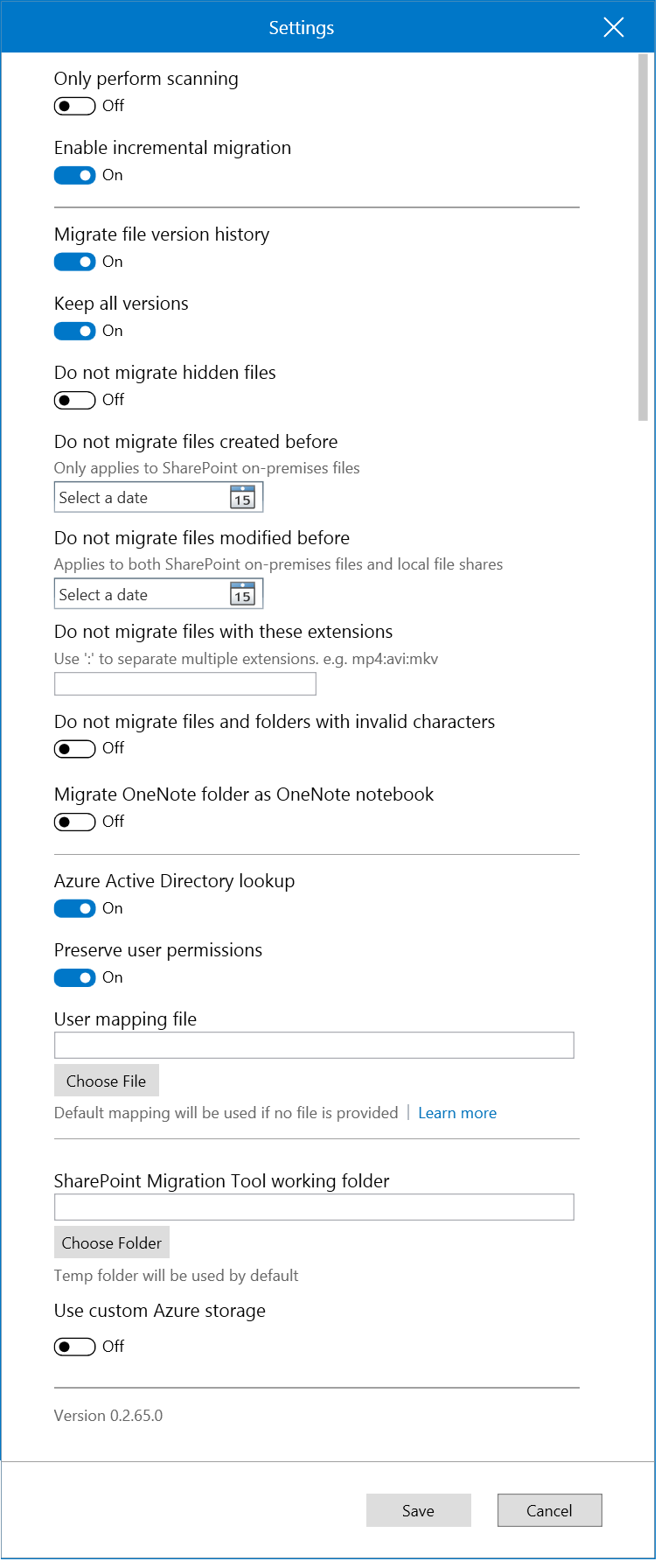 SHAREPOINT MIGRATION TOOL
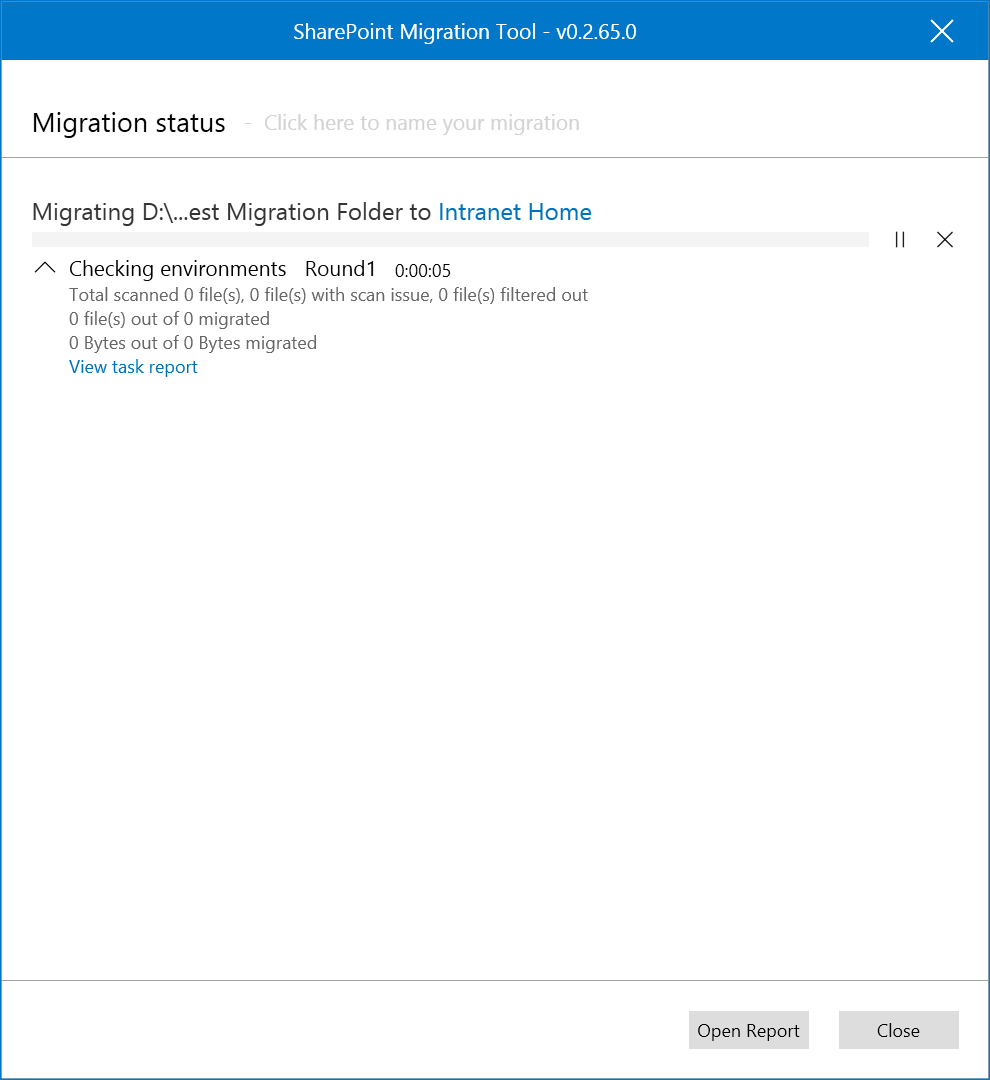 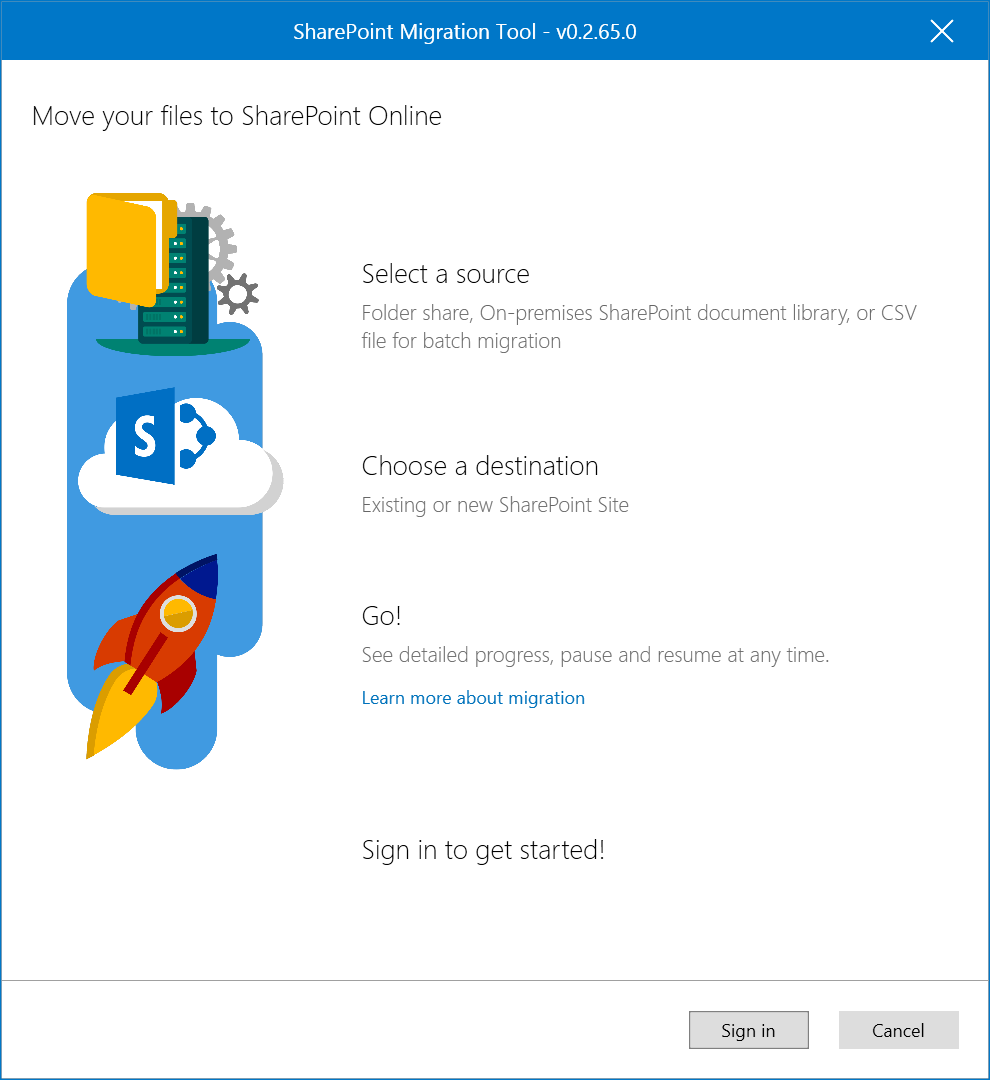 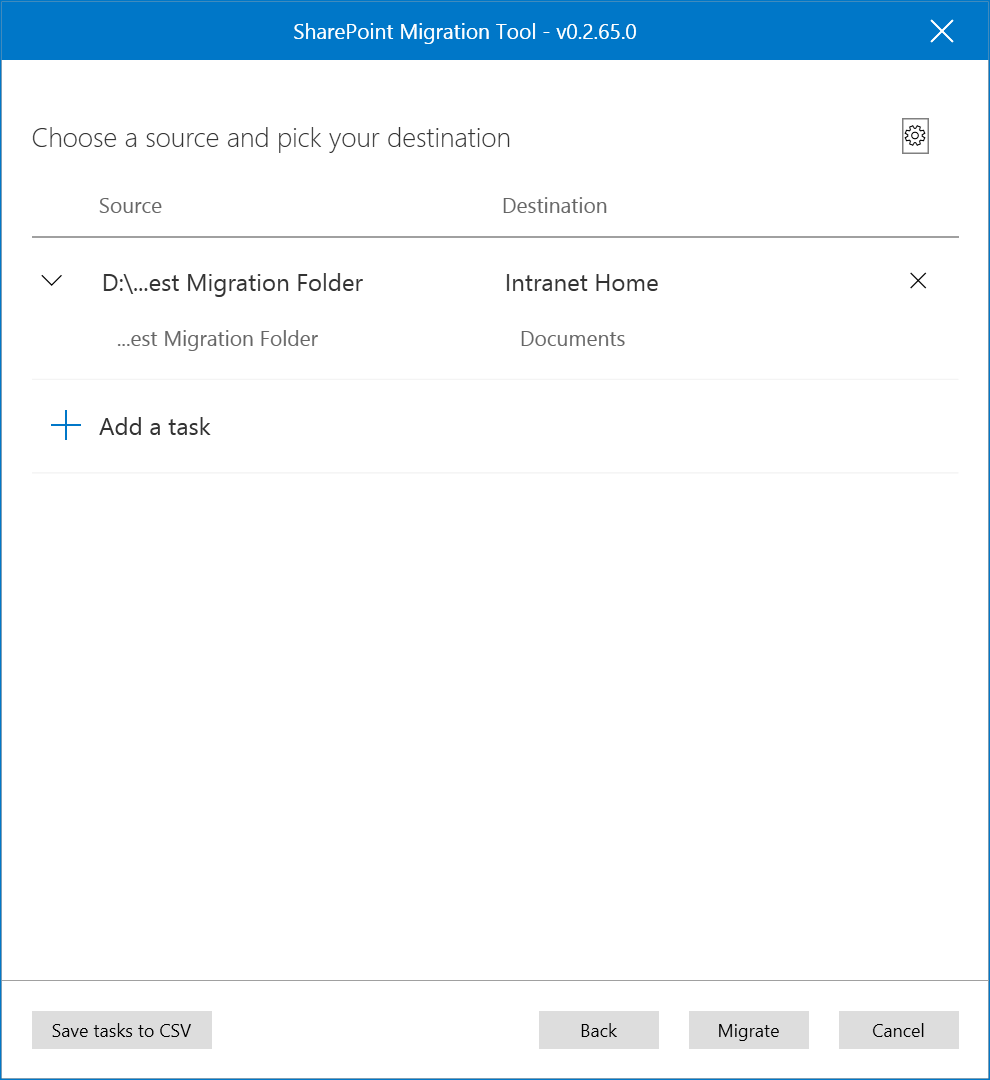 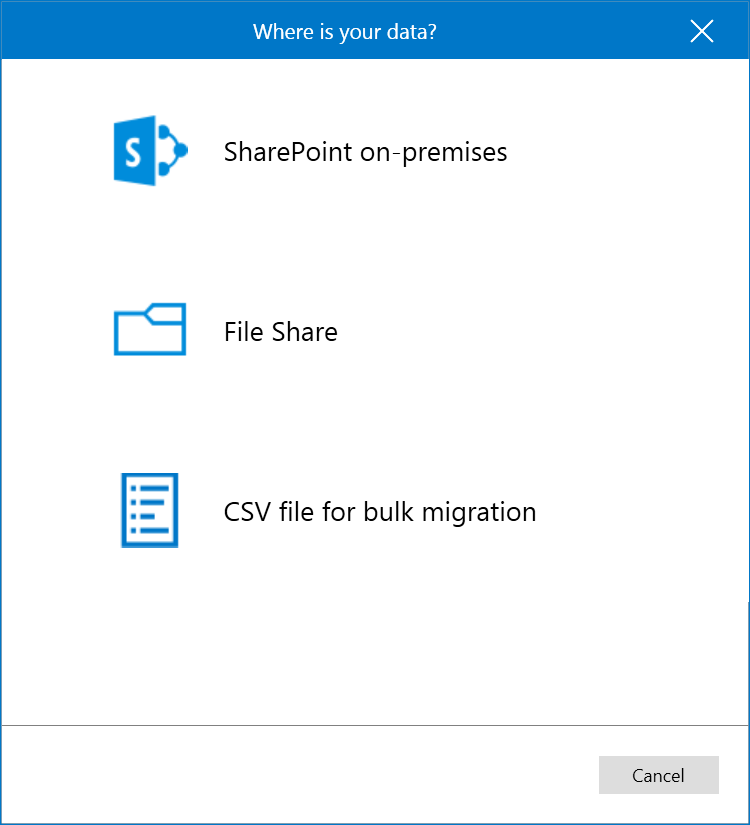 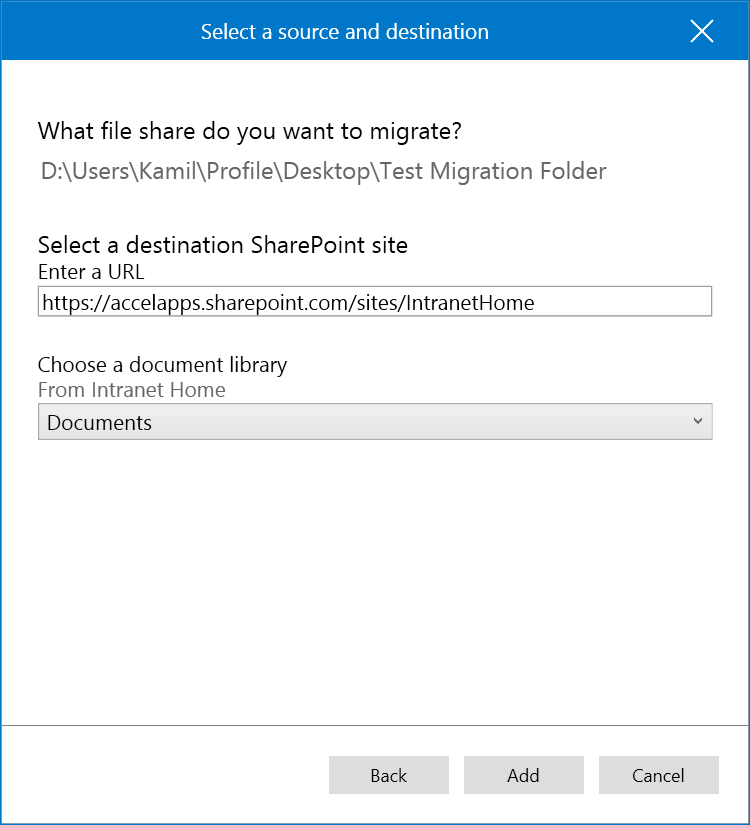 KAMIL JUŘÍK
Kamil má rád SharePoint, věří v něj, neb stejně nic lepšího zatím nenašel. Vlastně našel, K2. 
Pracuje jako CTO v accelapps a jako Principal Architect pro Mainstream Technologies.
V SharePoint světě v minulosti instaloval desítky farem poskytujících vysokou dostupnost a výkon,dnes se spíše věnuje technickým auditům, návrhům architektury, osvětě, školením a SharePointu Online,o kterém je přesvědčen, že to „nakonec vyhraje“. V K2 světě je nadšeným architektem komplexních podnikovýchaplikací a řešení, kombinujících formuláře, data, workflow a reporty. 
Od roku 2006 je držitelem prestižního ocenění MVP v kategorii SharePoint Server.​
Ve svém volném čase je gurmetem, hráčem snookeru a sci-fi fanouškem,od srpna 2011 i otcem prvorozené dcery Niny.

kamil.jurik@accelapps.cz, kamil.jurik@mainstream.cz
facebook.com/kamil.jurik.7
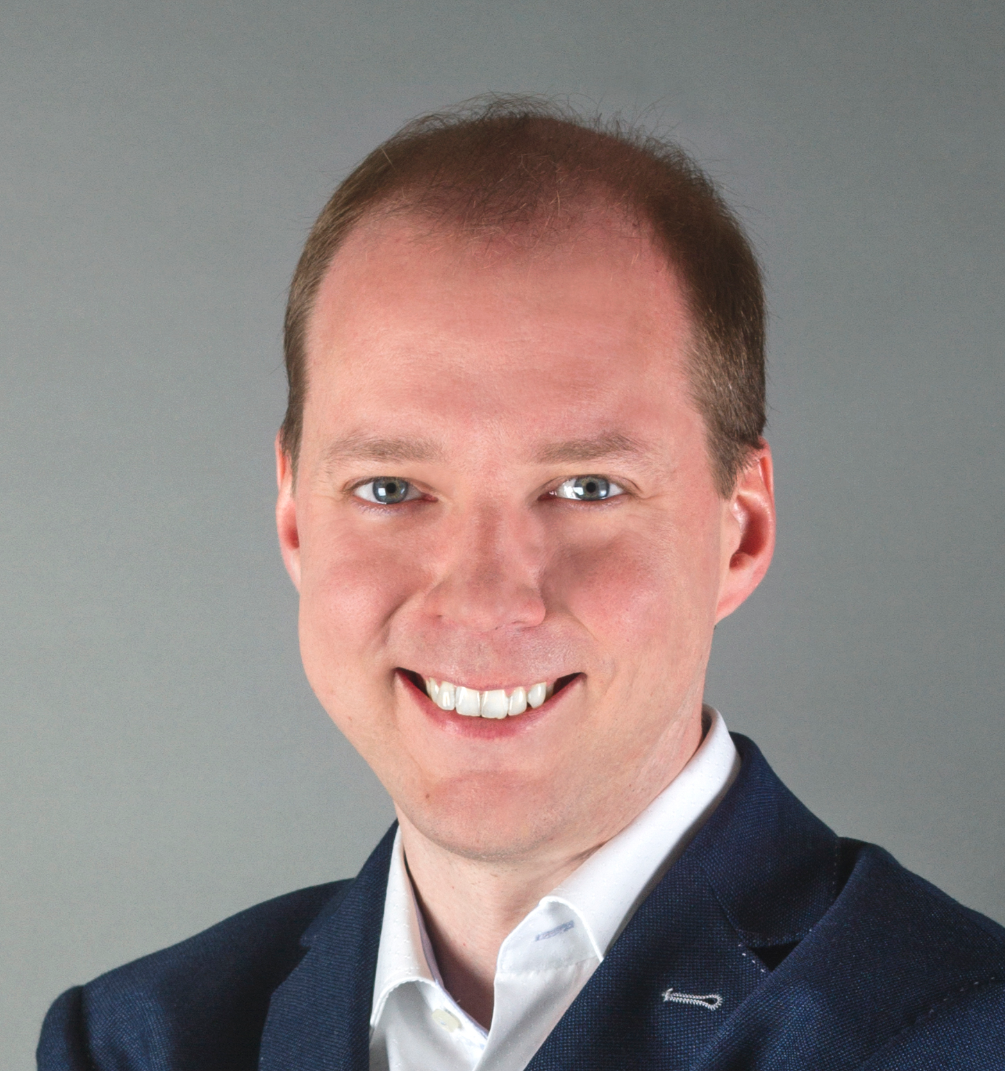 DĚKUJI ZA POZORNOST
PTEJTE SE, PROSÍM…